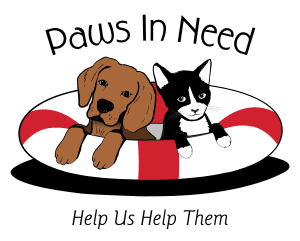 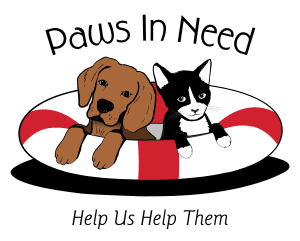 Paws In Need Mission 
        
Reduce overpopulation 
and suffering

Prevent euthanasia 
due to financial hardship 

For community animals 
in the Tri-Valley area
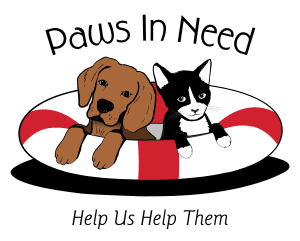 Too Many Cats- where will they go?
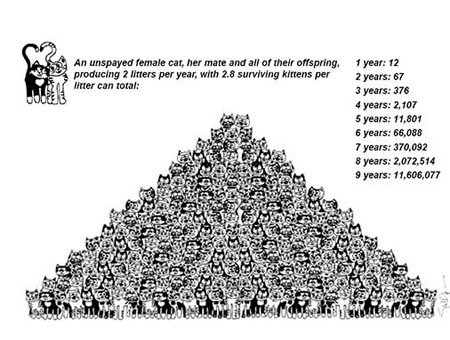 [Speaker Notes: Year 3=  Each of these 42 pairs will have three litters of 4 each.  42X12=504  | 72 kittens from grandparents |   12 kittens from great grandparents  |  Total=588  new kittens at the end of the 3rd year]
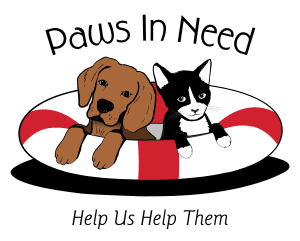 Too Many Dogs – What will happen to them all?
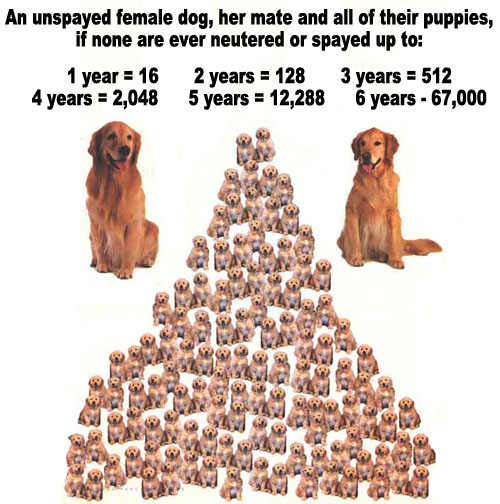 [Speaker Notes: Year 3=  Each of these 42 pairs will have three litters of 4 each.  42X12=504  | 72 kittens from grandparents |   12 kittens from great grandparents  |  Total=588  new kittens at the end of the 3rd year]
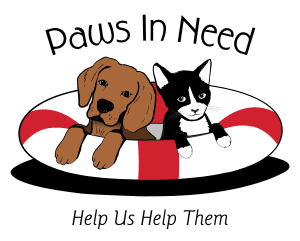 2014 Goal 

Spay/Neuter 250+ animals
Will prevent ~1,500+ from being born this year
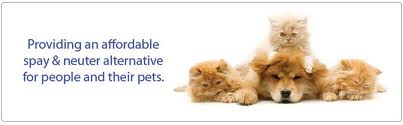 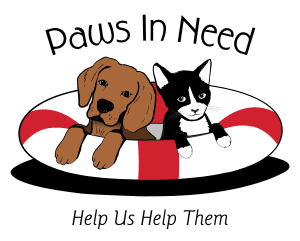 Strategies to accomplish our Mission
Program #1:
Spay/Neuter reduces over-population in our community
Program #2:
Just Like New provides financial assistance for one-time urgent medical treatment of community animals to prevent animal suffering and euthanasia
(previously with 
Valley Humane Society)
Ongoing:
Fundraisers and community support through donations and grants
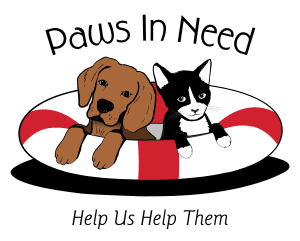 How the mission will be met in 2014
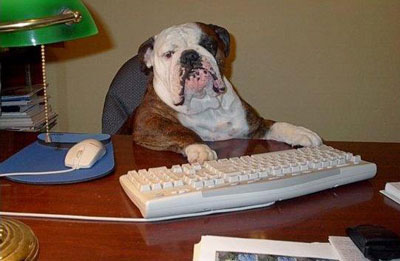 Volunteers are critical 
to the success of these programs 
and our efforts

We have NO paid staff
Saving Lives!
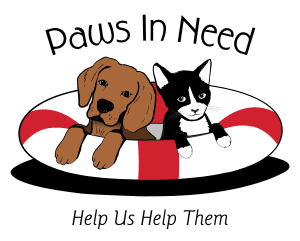 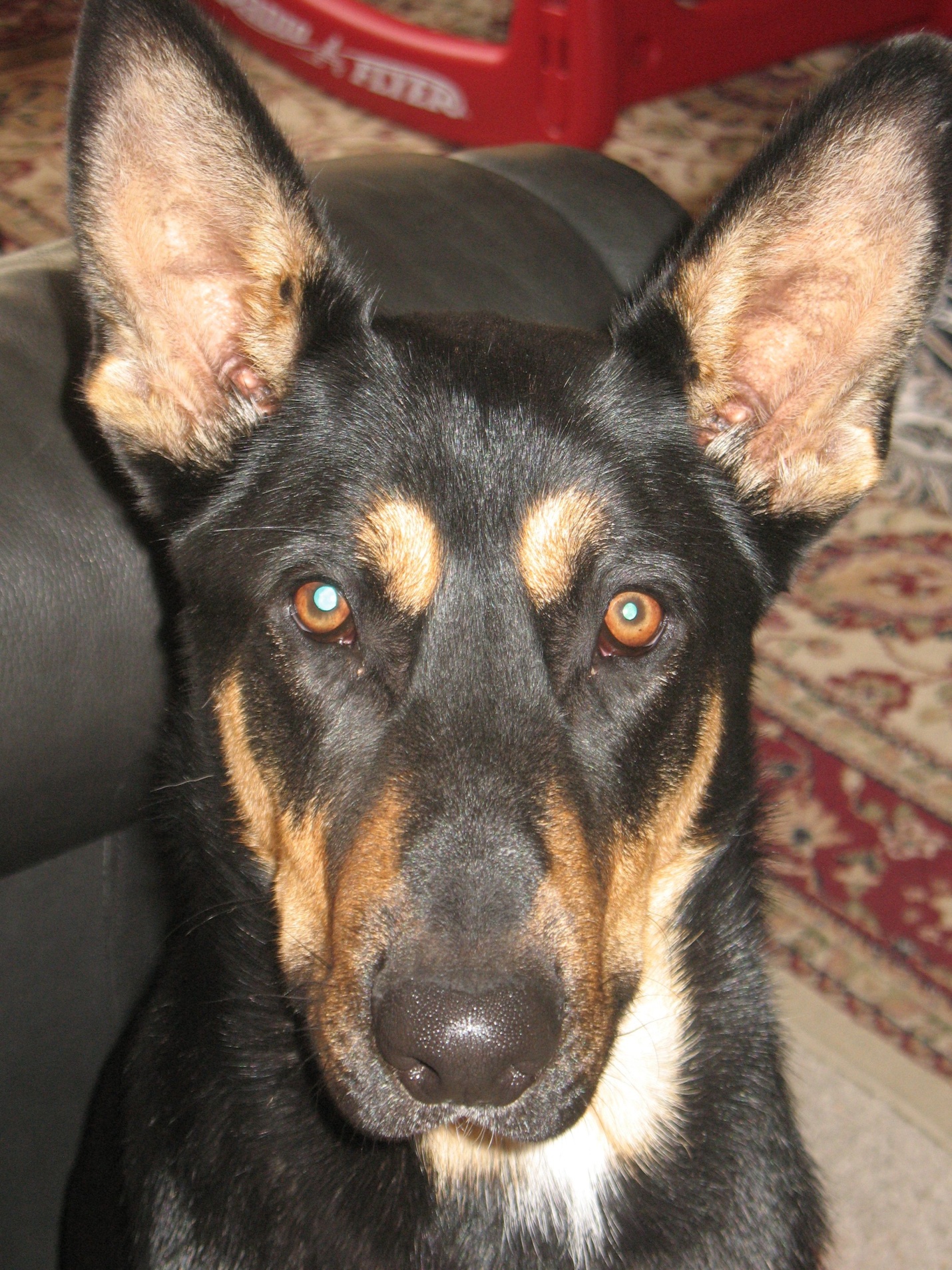 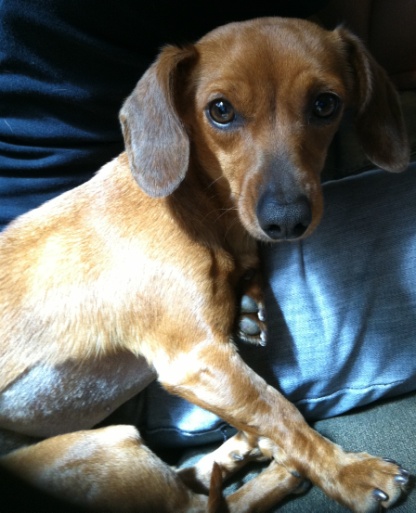 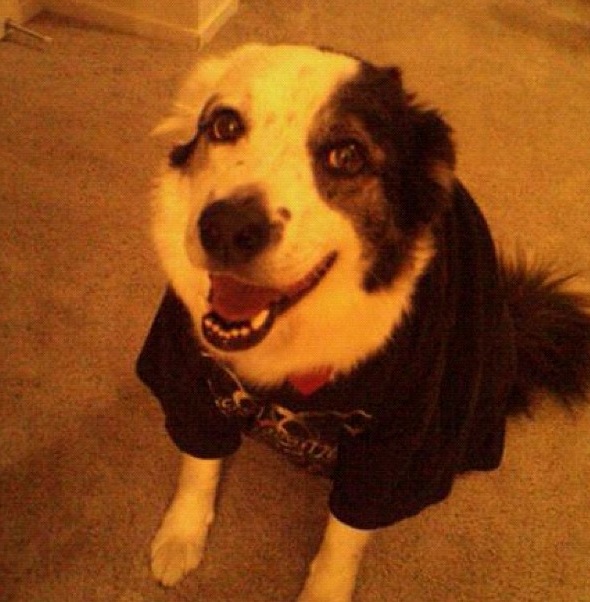 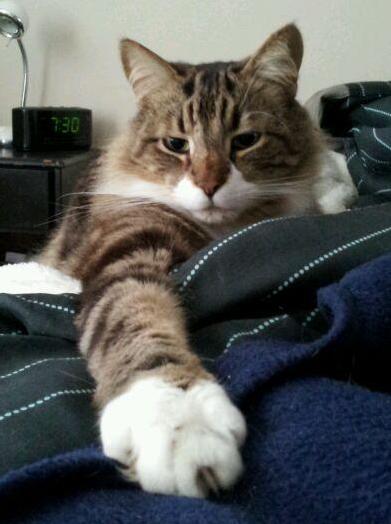 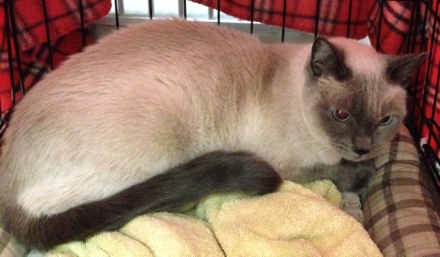 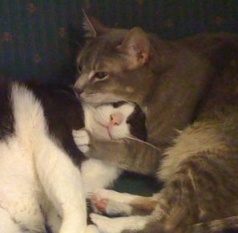 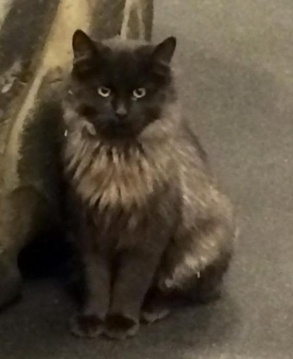 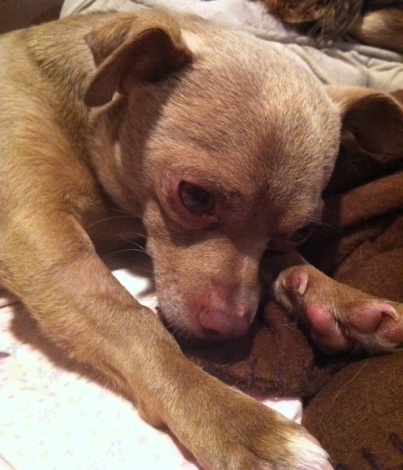 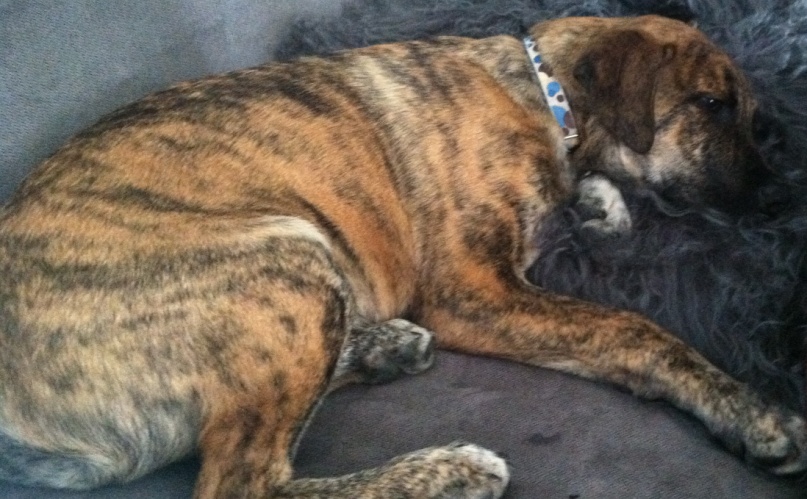 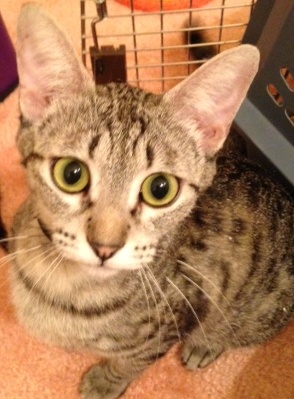 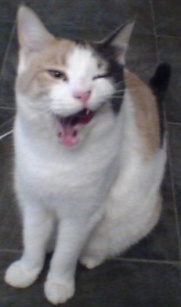 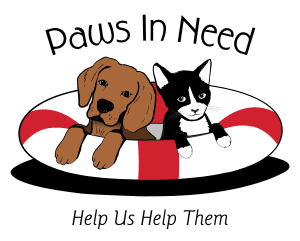 Jackie Barnett’s Just Like New Fund 

      Over 45 animals will be helped
For those who don’t qualify for the program, we provide alternative solutions
Examples of those recently helped
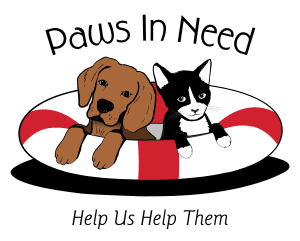 Simba
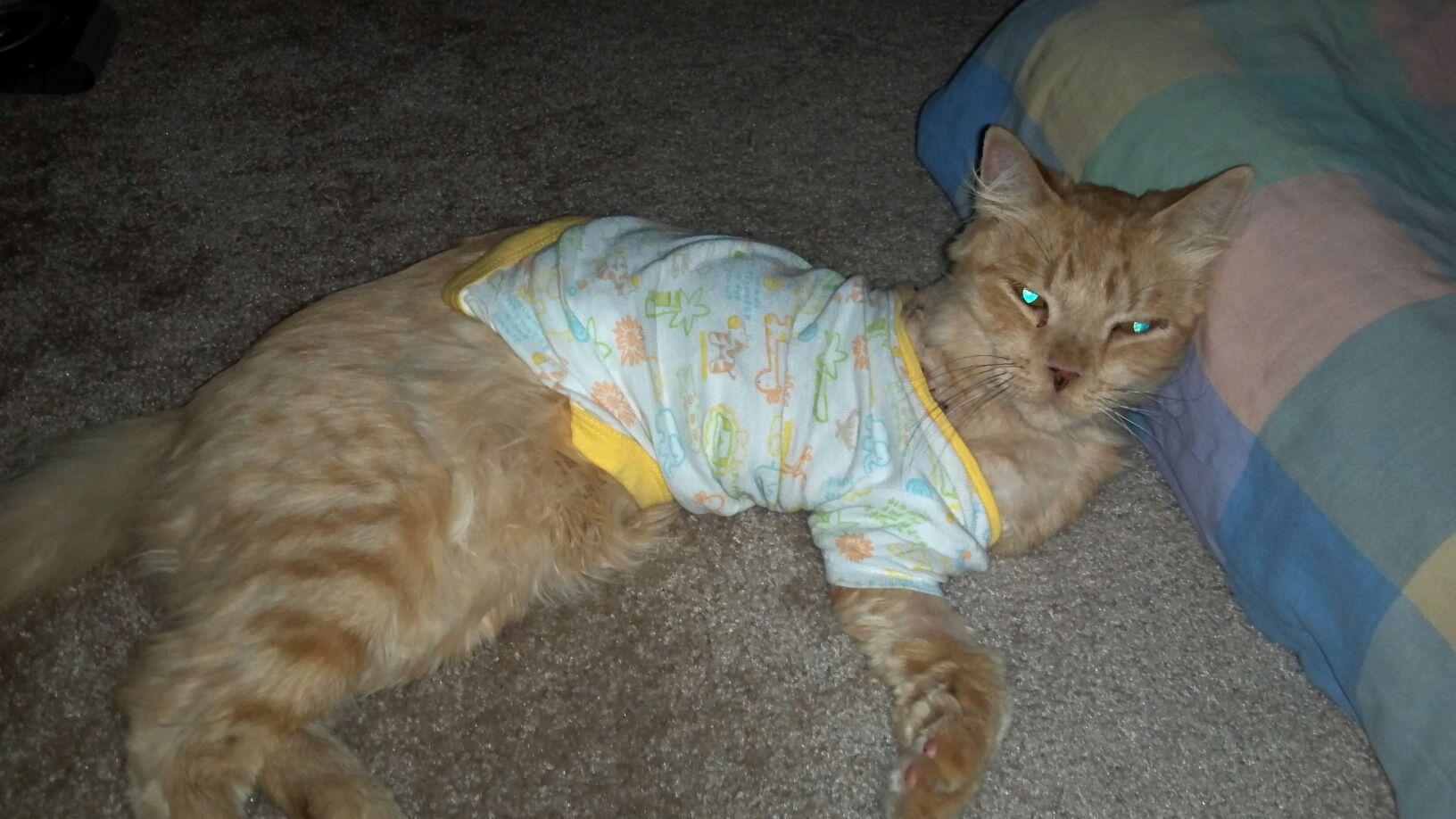 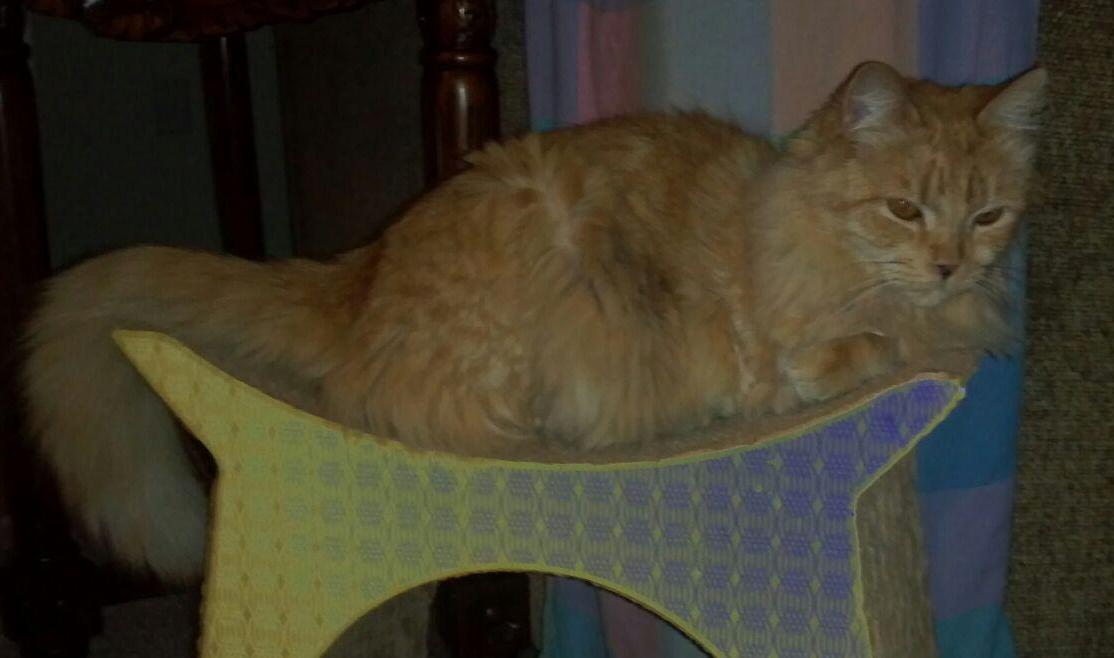 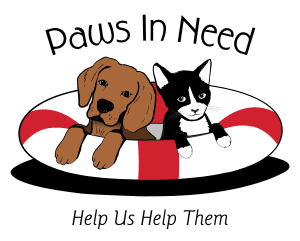 Syrah
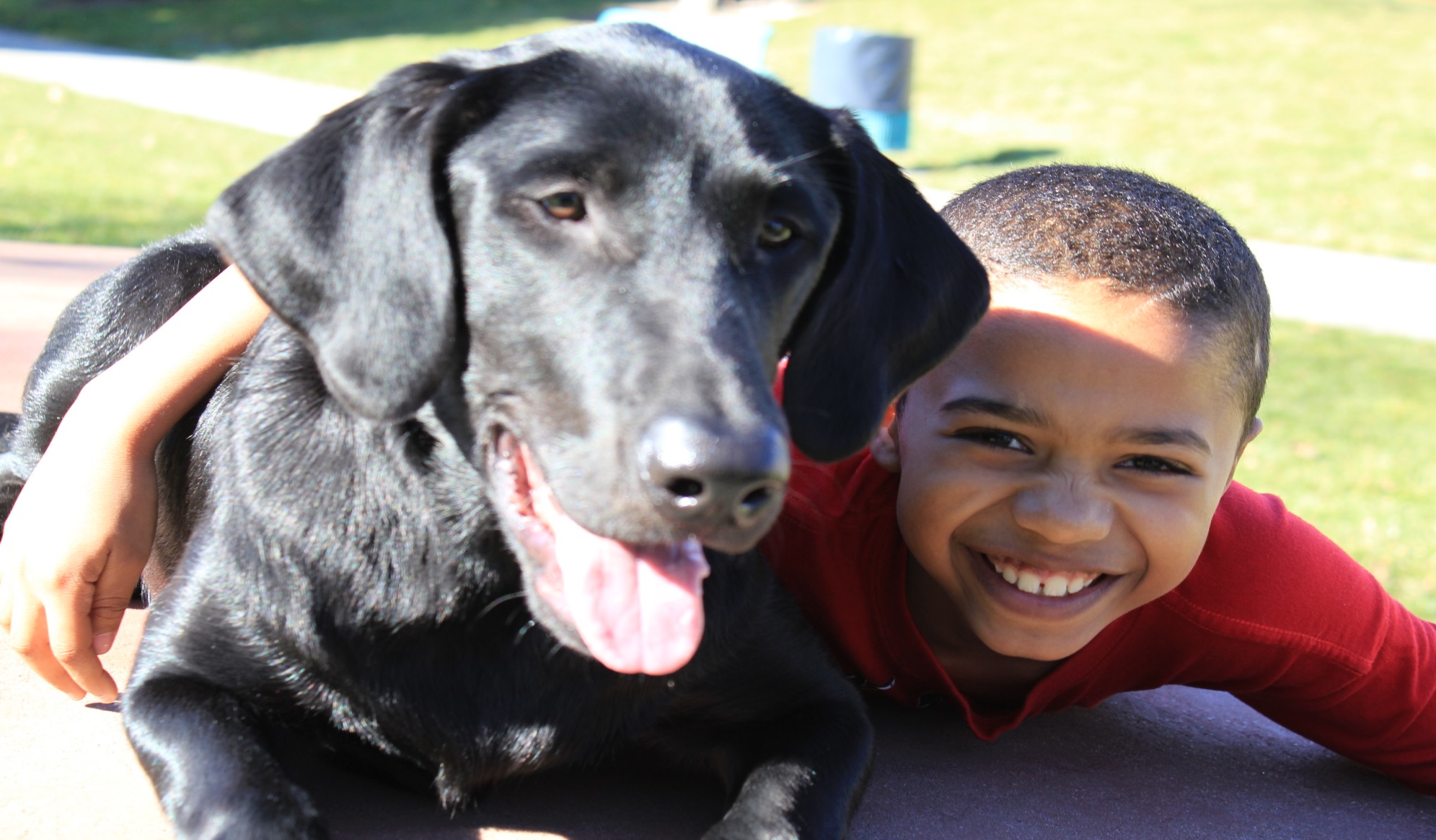 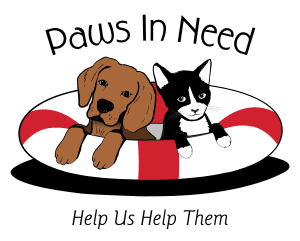 Buffy
BEFORE 				AFTER
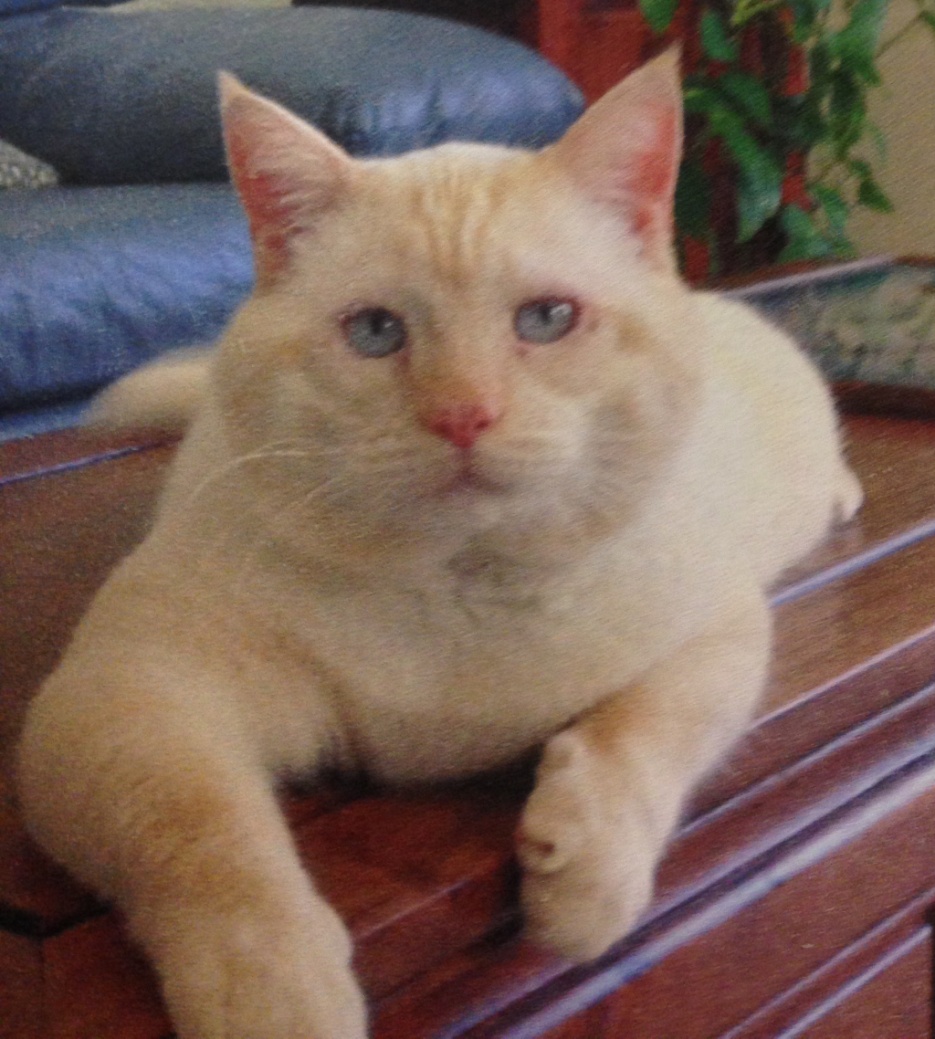 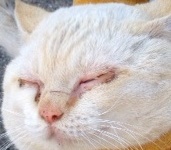 His eyelashes were scratching his eyes
and it was too painful to open them
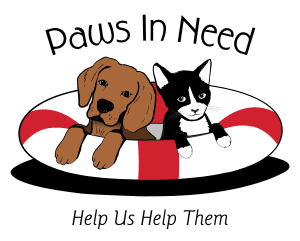 Attend Our 2014 Fundraising Events
Annual Crab Feed – 2nd Saturday in February
Yard Sale – Sat. May 3rd at Milfleur, Pleasanton
BBQ – Sat. Sept. 20th at Olivina, Livermore
Halloween Photo Shoot - Sat. Oct. 18th at Milfleur, Pleasanton
Holiday Boutique – Sat. Nov. 8th, at Feline Medical Center in Pleasanton
Animal Lover’s Boutique – Year Around Unique items for people and their pets.  In the lobby of Feline Medical Center in Pleasanton
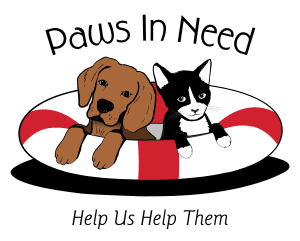 Additional Ways You Can Help

Workplace Campaigns
United Way, LLNL HOME campaign, etc.
Grants from your workplace
Chevron, Visa, etc.
Pet food companies
ESCRIP (Rewards program) escrip.com
Register your credit/debit cards for Paws in Need
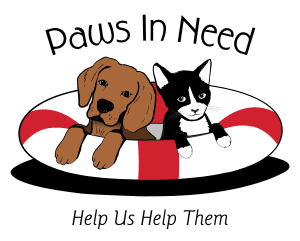 Thank you for coming tonight!

YOU help make the difference
in the lives of animals 
in our community